Mikroskop  Optyczny
Budowa mikroskopu, 
bieg promieni świetlnych
Budowa mikroskopu
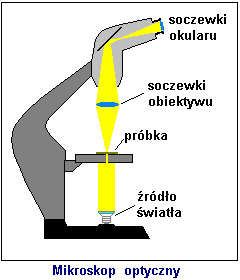 Mikroskop optyczny
W mikroskopie optycznym okular osadzony jest w górnej części tubusa, składa się z dwóch soczewek płasko-wypukłych, górnej od strony oka i dolnej, zamykającej okular. 
Służy do powiększenia i obserwacji ocznej obrazu tworzonego przez obiektyw mikroskopu, dodatkowo może korygować wady obrazu 
z obiektywu.
Mikroskop optyczny
Mikroskop umożliwia uzyskiwanie dużych powiększeń dzięki dwukrotnemu powiększaniu obrazu: najpierw w obiektywie, a następnie w okularze. 
Całkowite powiększenie pC jest iloczynem powiększeń okularu pok i obiektywu pob:

pC = pob·pok

Powiększenie mikroskopu można również wyrazić wzorem:

l -  długość tubusa,
f1, f2 – ogniskowe okularu i obiektywu,
d – odległość dobrego widzenia -25 cm
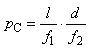 Mikroskop  optyczny
Bieg promieni w mikroskopie i schemat powstawania obrazu przedstawiono na rysunku:
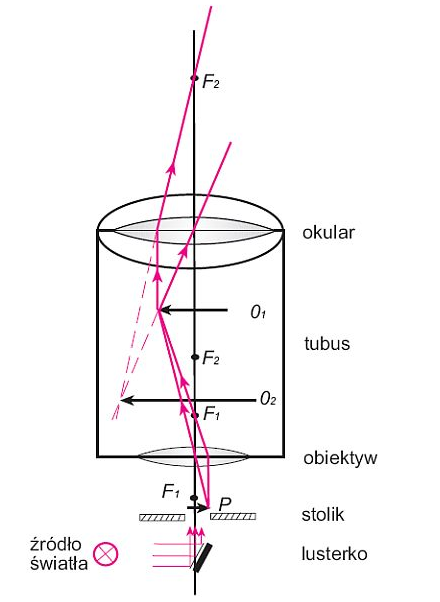 Budowa mikroskopu
Tubus
przestrzeń pomiędzy obiektywem a okularem, w której następuje formowanie się obrazu; długość tubusu (tzw. długość optyczna tubusu - bo mechaniczna może być inna) w starszych konstrukcjach jest ustandaryzowana na 160mm (Zaiss i wielu innych) lub 170mm (Laica, czeskie mikroskopy). Jest to istotne zwłaszcza z tego względu, że obiektywy są projektowane na określoną długość tubusu.
Budowa mikroskopu
Rewolwer
obiektywy mikroskopu są osadzone w gniazdach obrotowej tarczy - rewolweru, jego obracanie umożliwia prostą zmianę obiektywu a tym samym używanego powiększenia,
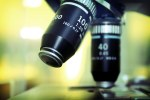 Budowa mikroskopu
Obiektyw mikroskopu

to obiektyw zbudowany z soczewki o ogniskowej rzędu kilku milimetrów. Wytwarza on bardzo silnie powiększony obraz pośredni we wnętrzu mikroskopu. Często w miejscu powstania tego obrazu wstawia się dodatkową soczewkę zwaną soczewką polową.
Budowa mikroskopu
Stolik przedmiotowy

stolik służący do położenia na nim szkiełka podstawowego wraz z obiektem, który chcemy zbadać. Stolik ten posiada zwykle dwa sprężynujące "zaczepy" uniemożliwiające przemieszczenie się szkiełka podstawowego. 
Jest czworoboczny lub okrągły z otworem w środku, nieruchomy lub przesuwany za pomocą dwóch śrub osadzonych poziomo. Istnieją też stoliki grzejne, które umożliwiają kontrolowanie temperatury analizowanego obiektu.
Budowa mikroskopu
Zwierciadło oświetlające

lustro zawieszone u podstawy mikroskopu służące do naświetlania badanego obiektu; naświetlanie jest możliwe poprzez skierowanie promieni słonecznych na kondensor w mikroskopie. 
Obecnie stosuje się sztuczne oświetlenie w postaci lamp halogenowych lub LEDów.
Budowa mikroskopu
Kondensor

 to układ optyczny służący do równomiernego oświetlenia np. przedmiotu w mikroskopie
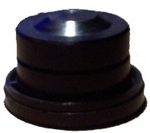